Многообразие растительного   мира
Окружающий мир
2 класс
Гавриченко Т.В.
Тема  «Многообразие  растительного мира»
Цели урока:
Образовательная (познавательная) – познакомить с многообразием растительного мира и  сформировать представление о возрасте растений;
Развивающая – создать условия для формирования умения планировать, контролировать и выполнять действия по заданному образцу;
Воспитывающая – создать условия для формирования умения строить продуктивное взаимодействие и  сотрудничество со сверстниками.
Ожидаемые результаты урока
Предметные – ученики овладеют понятиями: многолетние, однолетние, двулетние растения; возраст растений; многообразие; растительный мир; 

Метапредметные – ученики смогут планировать свою деятельность; выражать свои мысли в соответствии с поставленной задачей; овладеть навыками смыслового чтения текстов различных стилей, осознанного построения высказывания и составления текстов в устной и письменной формах;

Личностные – ученики смогут строить сотрудничество со сверстниками в соответствии с этическими нормами поведения и выстраивать межличностные отношения при взаимодействии.
- Расшифруйте предложение по картинкам
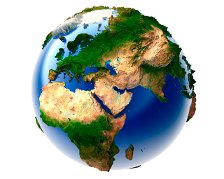 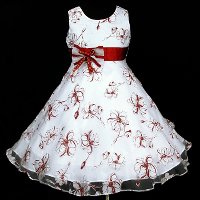 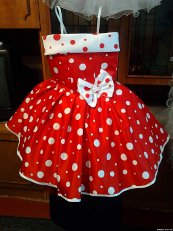 Растения – зелёная одежда Земли-Как вы понимаете данное выражение?
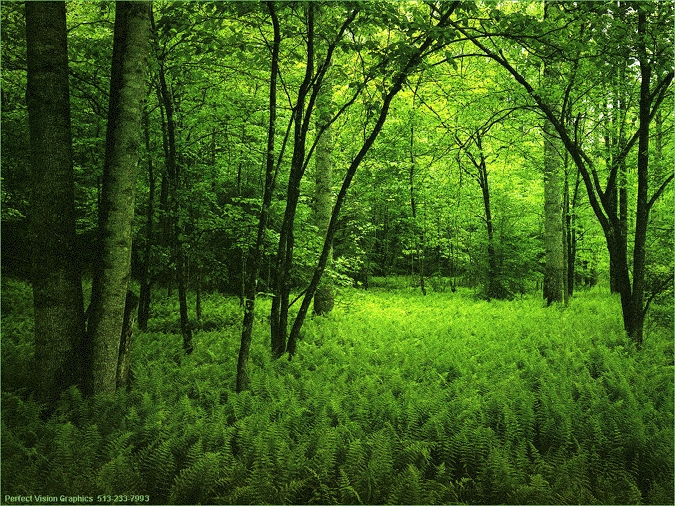 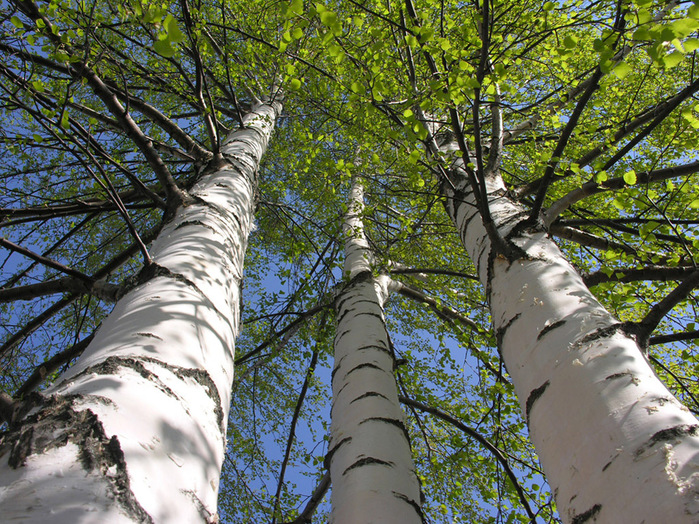 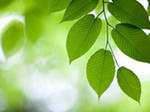 - Сравните свои высказывания с выводом научного текста
«Действительно, на Земле почти повсюду есть растения. Они образуют леса, луга, поля, степи. Растения мы видим в парках, садах, на улицах городов и сел
     Зеленый наряд делает нашу планету удивительно красивой».
МАРШРУТНЫЙ  ЛИСТ
Однолетние
Двулетние
многолетние
Маршрутный листпродолжение
Центр    НАУКИ
1. Рассмотреть гербарий растений.
2. Составить (на выбор) описание растения по плану (в маршрутном листе)
  Как называется растение?
  Определи, к какой группе относится растение (деревья, кустарники, травы, культурное или дикорастущее, лечебное или ядовитое).
  Определи продолжительность жизни (однолетнее, двулетнее, многолетнее).
  Вспомни, где ты видел это растение в природе: на лугу, в поле, в лесу, в водоеме, в огороде?
  Где и как его использует человек?
3. Расскажи о растении в группе, выберите лучший рассказ и представьте его.
4. * Прочитай текст «Это интересно знать». Поделись своими мыслями в группе.  Запиши в маршрутный лист « Что тебя удивило».
5. Оцени свою работу в маршрутном листе.
Центр НАУКИ
Это интересно знать.
   Чемпионом долголетия ученые считают колючие сосны, которые растут на юго-западе США. Их возраст достигает более 4-х тысяч лет. Возраст молодой сосны определяется по количеству мутовчатых веток плюс два, так как два года молодая сосна растёт одним побегом.
   Рекордсменом долгожителей среди растений является мексиканский кипарис. Отдельные деревья этого вида живут до 10-и тысяч лет! Срок всем знакомых деревьев: дуба, кедра, каштана до 2-х тысяч лет и более.    Срок существования ели, пихты, сосны – тысячелетие. Встречаются груши и вишни, дожившие до 300 лет. 
   Самым старым деревом в мире считается баобаб, растущий в восточной Африке.   Ему 5 тысяч лет.
   Фиговое дерево, в тени которого может отдыхать одновременно 7 тыс. человек – растет в Индии. У него около 30 тыс. ветвей. Сейчас ему более 30 тыс. лет.
   Самым старым цветком является роза, растущая в немецком городе Гильгесгейме. Ее возраст около тысячи лет. Удивительно, что до сих пор каждой весной на ней распускаются чудесные цветы.
   Прорастание семян у зерновых культур сохраняется не более 25-и лет. Однако семена некоторых растений способны прорастать после длительного хранения. Так в одном институте из 3-х тысяч семян шестисот различных растений, 46 дали всходы, пролежав 50 лет в шкафу.
   Экспедиция ботаников обнаружила вблизи маленького озера Иркуль (Казахстан) «чудо-гриб» - фелоринию. Российские ботаники доказали, что такие грибы еще не находили на других территориях СНГ. Этот «чудо-гриб» является древнейшим представителем растительного мира в Казахстане.
   Иногда возраст у деревьев мы можем узнать по его годичным кольцам, сосчитав число колец. На рисунке учебника стр.80, мы видим спиленное дерево. Посчитав число колец, мы можем узнать его возраст, Например, если насчитают 62 кольца, значит дереву – 62 года. А у срубленной сосны обнаружили на нижнем кружке 120 годичных колец, значит сосне 120 л.
Результат
Рябина считается деревом , но        
       прежде всего она крупный кустарник . Это многолетнее растение.  Высота этого кустарника достигает 10 метров . Рябина особенно очень красива , когда цветет , а цветет она с белыми цветками обычно в конце мая . Рябина считается быстрорастущим деревом , она светолюбива. Ее можно увидеть на полях, на берегу рек, в саду, в парке, в сквере и в лесу. Используется для живых изгородей и опушек. Плоды ее съедобные , они красно-оранжевые и содержат в себе много витаминов , используются они в медицине а также из них изготавливают варенье . Рябина живет от 100 до 200 лет.
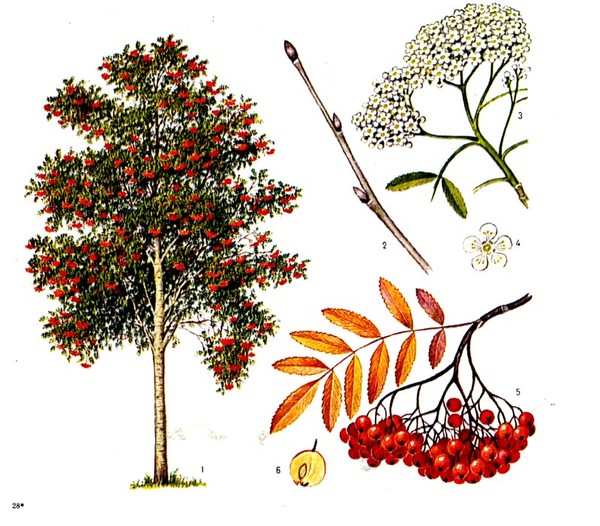 Дуб достиг 1400лет
Центр  МАТЕМАТИКИ
1. Реши задачи в (маршрутном листе):
    а) Дуб живет 1000 лет, а береза на 850 лет меньше, чем дуб. Сколько лет живет береза?
    б) Мох ягель восстанавливается за 30 лет, если по нему пройдет человек. И 100 лет после проезда гусеничной машины. На сколько дольше мох ягель будет восстанавливаться после проезда гусеничной машины?
2. Вырази в единицах времени:
         Липа живет 800 лет = _____ веков
         Ель живет 4 века    =  _____ лет
         Тополь живет 1 век = ____ лет
3. Проверь свою работу по ключу (в конверте).
4. * Придумай и запиши свою задачу в маршрутном листе, используя данные: лиственница живет 400 лет, лишайник – 70 лет.
Ответы к задачам:
150 лет живет береза.

На 70 лет дольше мох ягель восстанавливается после прохода гусеничной машины.

 8 веков, 400 лет, 100лет.
Центр РАЗВИТИЯ РЕЧИ
1. Прочитать текст «Однолетние, двулетние и многолетние растения» стр.78-81
2. Выпишите из текста названия однолетних, двулетних и многолетних растений.
3. Проверьте себя по ключу (конверт).
4. * Человек – часть Природы. Жизнь человека неразрывно связана с жизнью растений. Поэтому неслучайно человека сравнивают с  растениями. Приведи примеры таких сравнений. Например: строен как тополь, кудрявый как береза…
5. Оцени свою работу.
Ключ
Однолетние растения: пшеница, рис, кукуруза, просо, ячмень, помидоры, огурцы,   баклажаны, тыква, арбузы.

Двулетние растения: морковь, редька, репа, свёкла.

Многолетние растения: деревья и кустарники, одуванчик, подорожник, репейник.
Сравнение «Человек-растение»
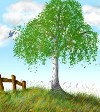 Строен как тополь
Кудрявый как берёза
Плачет как ива
Бледный как поганка
Божий одуванчик
Горек как полынь
Красив как маков цвет
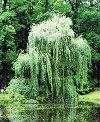 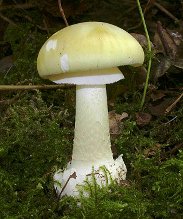 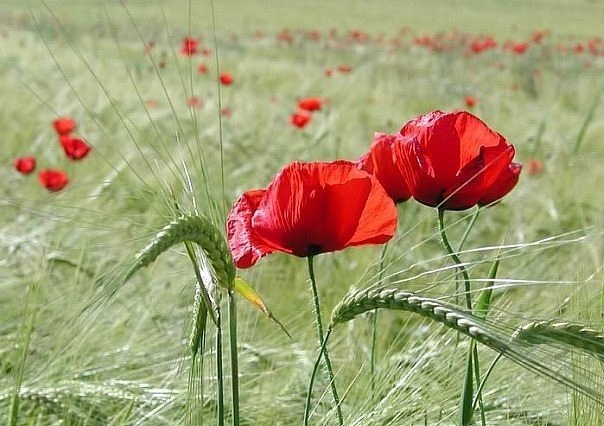 Центр ЭРУДИТ, ИЗО
1. Отгадай загадки.

        Как надела сто рубах, 
        Захрустела на зубах.

Что красно снаружи, 
Бело внутри
С зеленым хохолком на голове?

         Летом - в огороде, 
         Свежие, зеленые, 
         А зимою - в бочке, 
        Крепкие, соленые

Красна, сочна, душиста, 
Растет низко, к земле близко. 

2. Нарисуй отгадки.
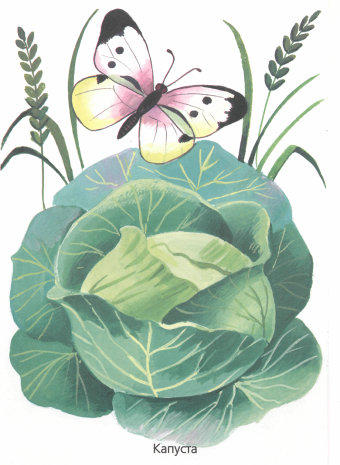 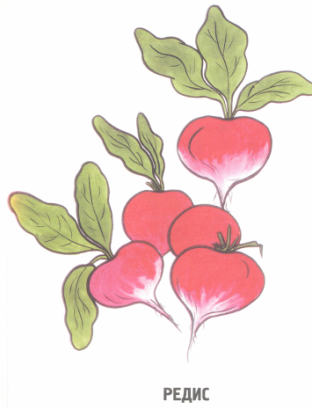 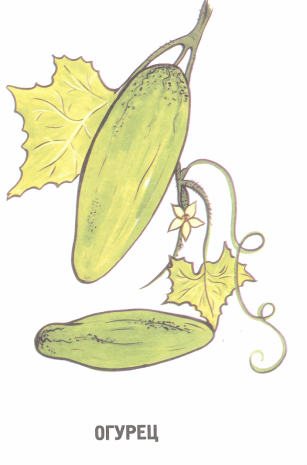 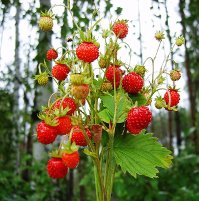 Контроль
Найдите неверное утверждение.

1. По виду листвы растения делятся на лиственные и хвойные.

2. Культурные растения - никто не сажает, они растут сами по себе. Их можно встретить  в лесу, на лугу, на водоеме.

3. Одуванчик, деревья, репейник  – это однолетние растения.

4. Максимальный возраст липы -400 лет.

5. Самое старое дерево – баобаб.

6. Возраст деревьев всегда можно узнать по его годичным кольцам.
Рефлексия
Настя
Арсений
Маша
Иван
Илья
Максим
Никита
Егор
Полина
Даша
Степа
Олег
Ксюша
Ксения
Варя
Действительно, зеленый наряд делает нашу планету удивительно красивой!
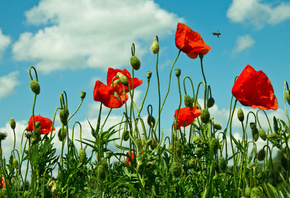 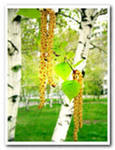 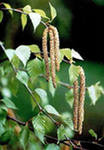